«Проект строительства нового мостового перехода через реку Обь в г. Новосибирске, 
как пример реализации крупного инфраструктурного проекта с применением механизма 
государственно-частного партнерства»
Журбин Алексей Александрович 
Генеральный директор 
ЗАО «Институт «Стройпроект»
Москва, 13.03.2015
Автодорожные мосты
через Обь в Новосибирске
Коммунальный (Октябрьский) мост
Димитровский мост
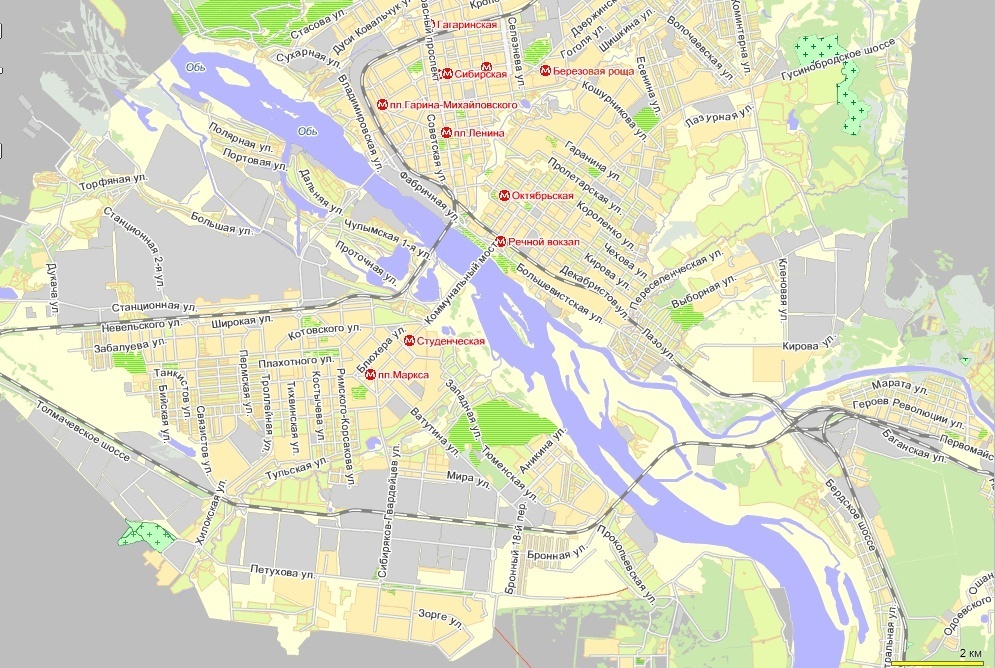 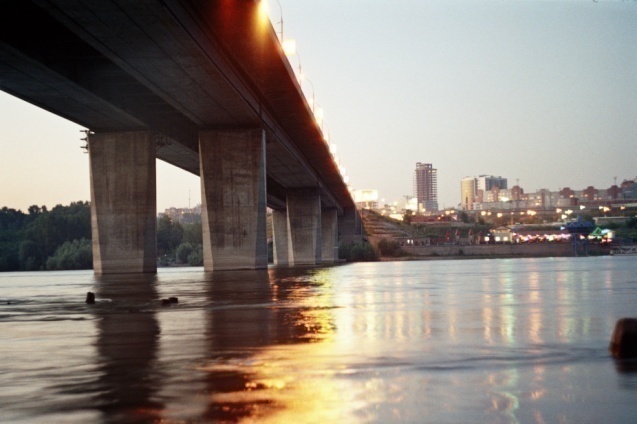 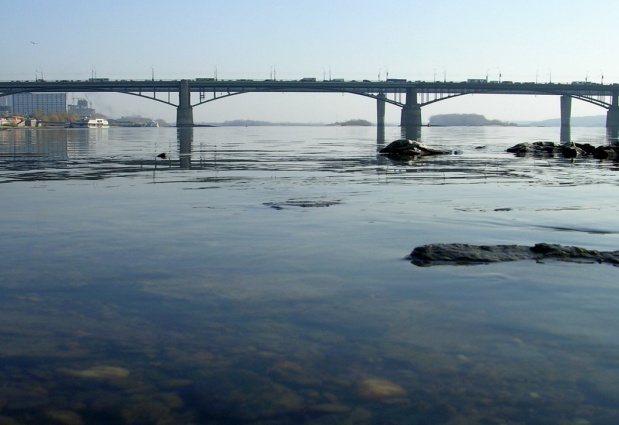 2
Автодорожные мосты
через Обь в Новосибирске
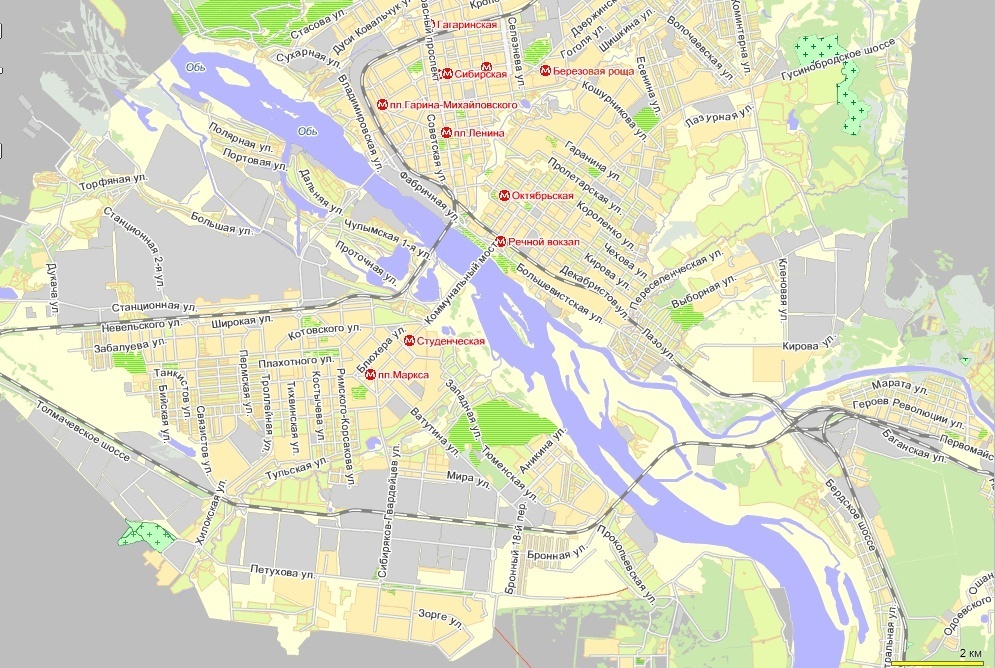 Бугринский мост
3
Виды Бугринского моста
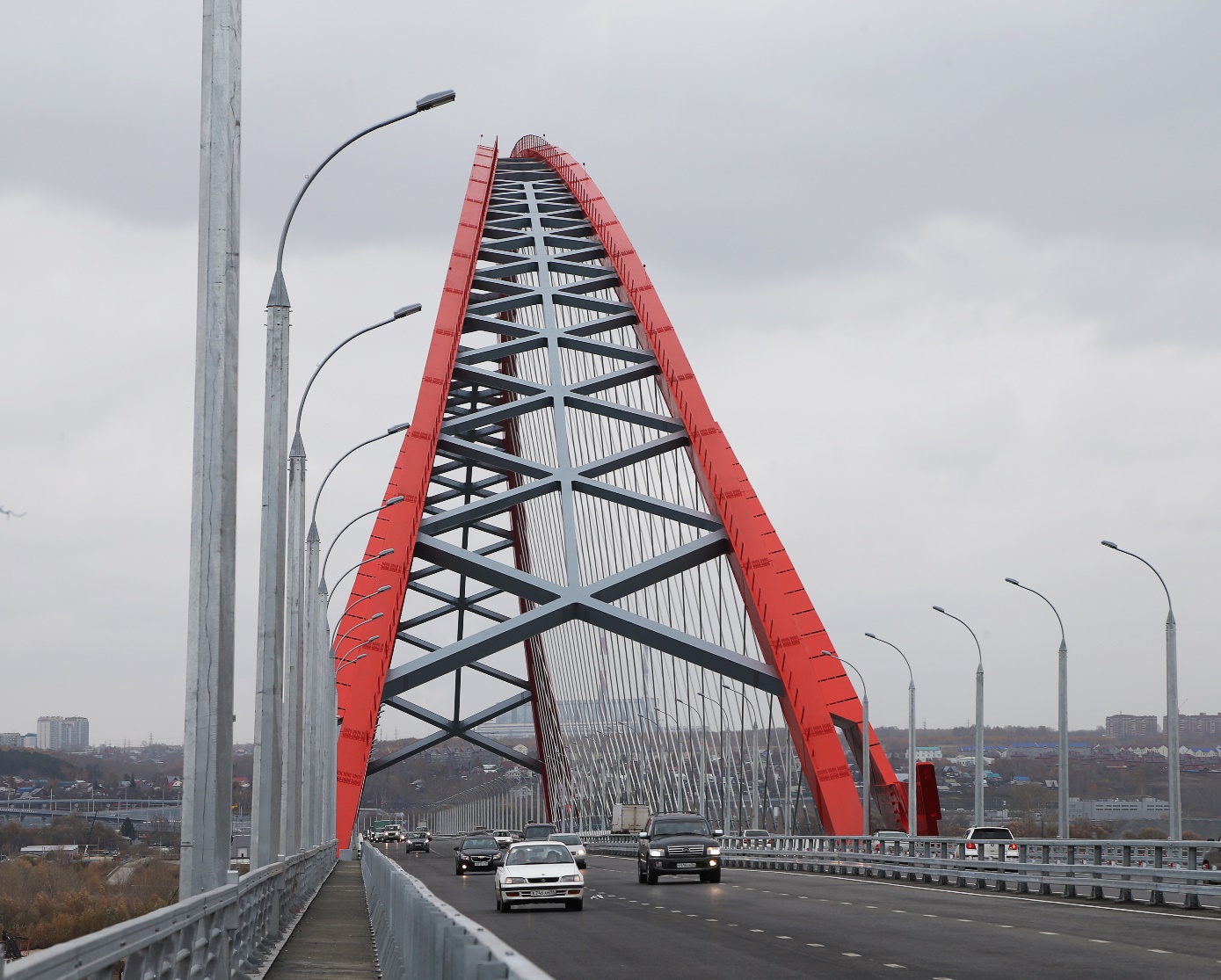 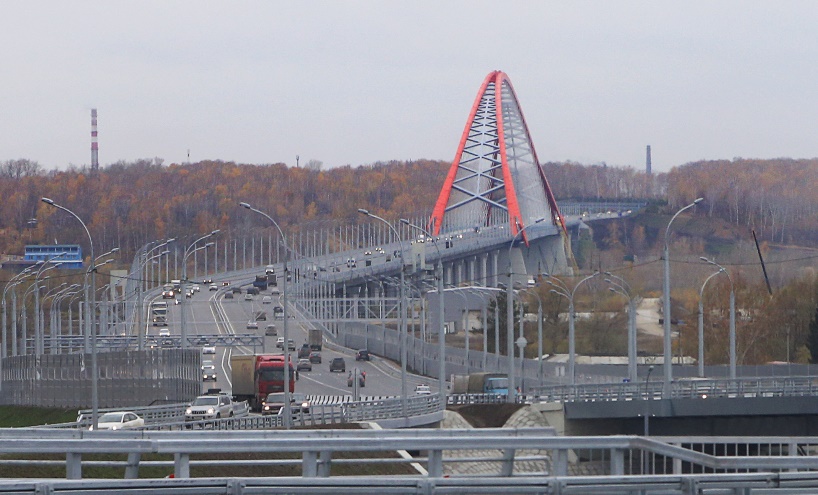 Длина мостового перехода – 2091 м
Длина арочного пролета – 380 м
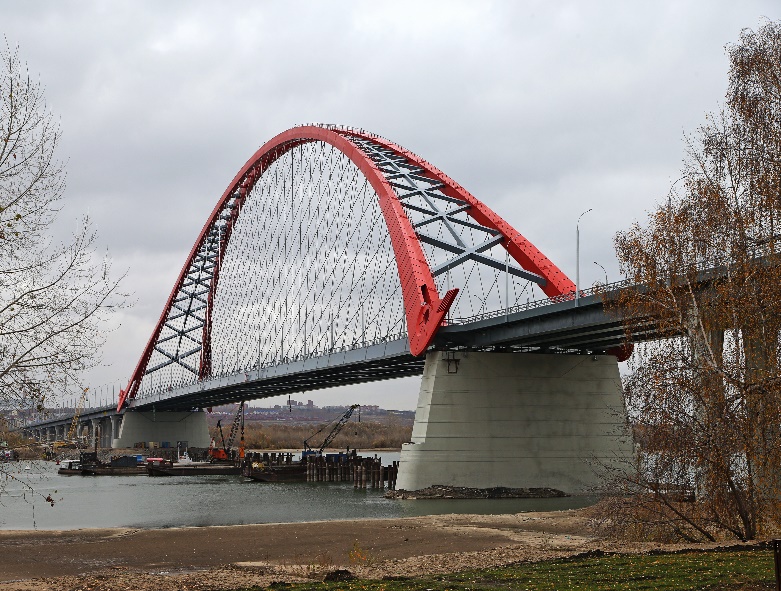 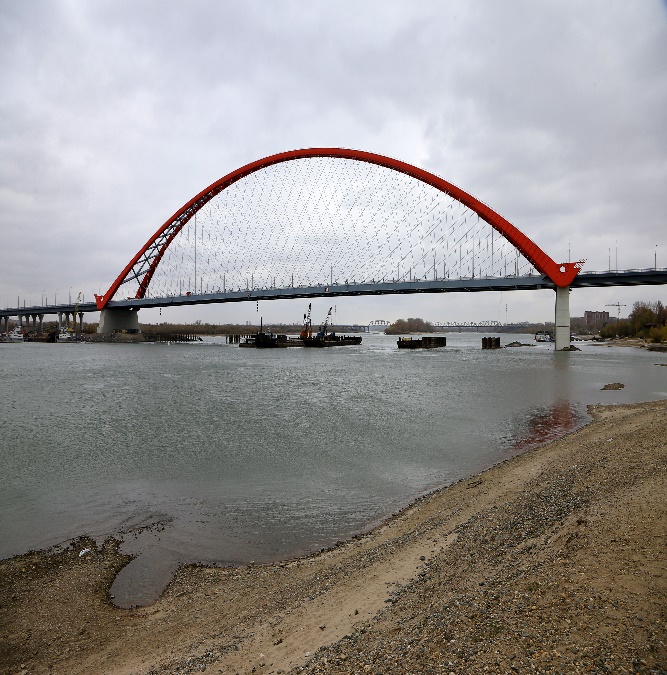 4
Торжественное открытие Бугринского моста 8 Октября 2014
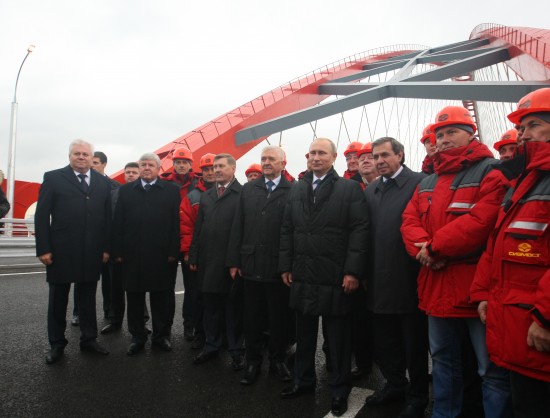 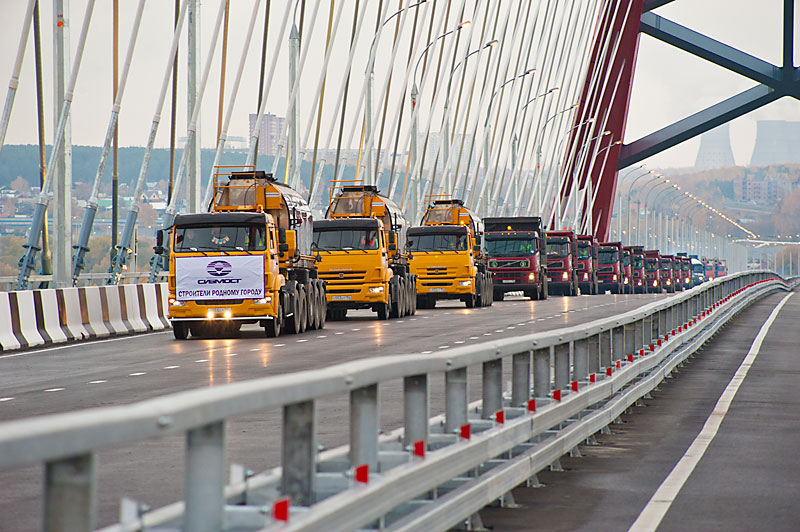 Президент РФ В.В. Путин на церемонии открытия
5
Мостовой переход через р. Обь в створе ул. Ипподромской (Центральный мост)
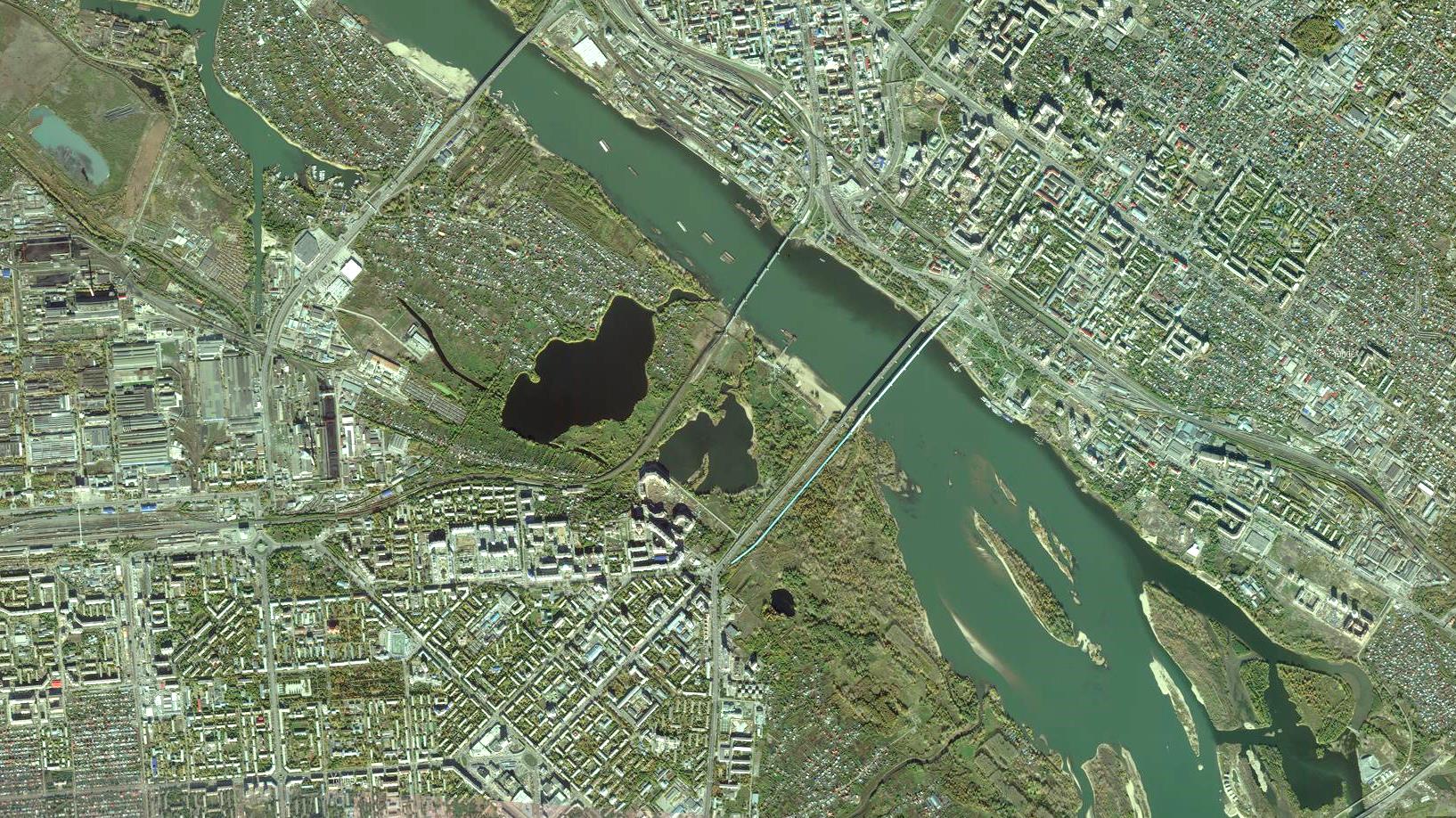 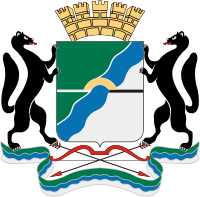 6
Организационная схемаинвестиционного конкурса
Новосибирская область
50%
г. Новосибирск
50%
ОАО «Центральный мост»
разработка проектной и конкурсной документации
организация и проведение инвестиционного конкурса
7
Проектная панорама моста с воды
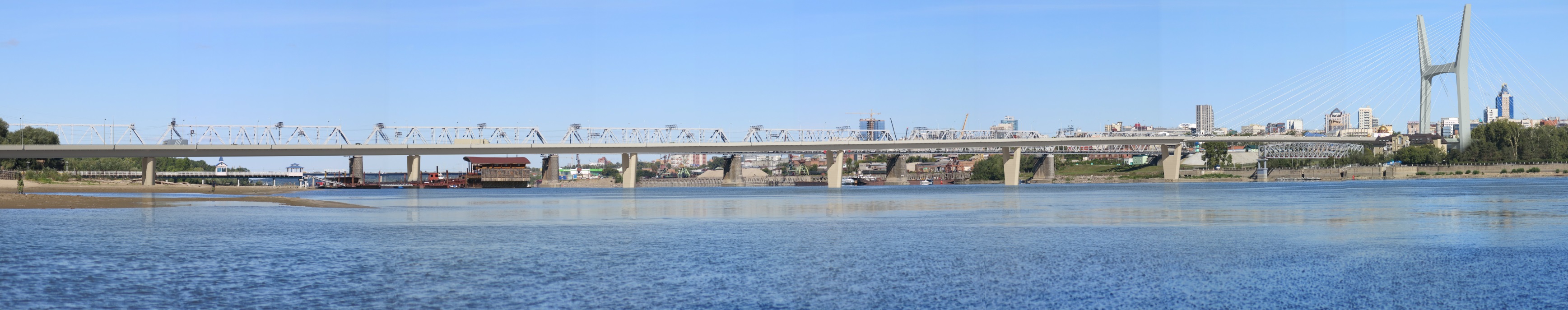 8
Проектные виды мостового перехода
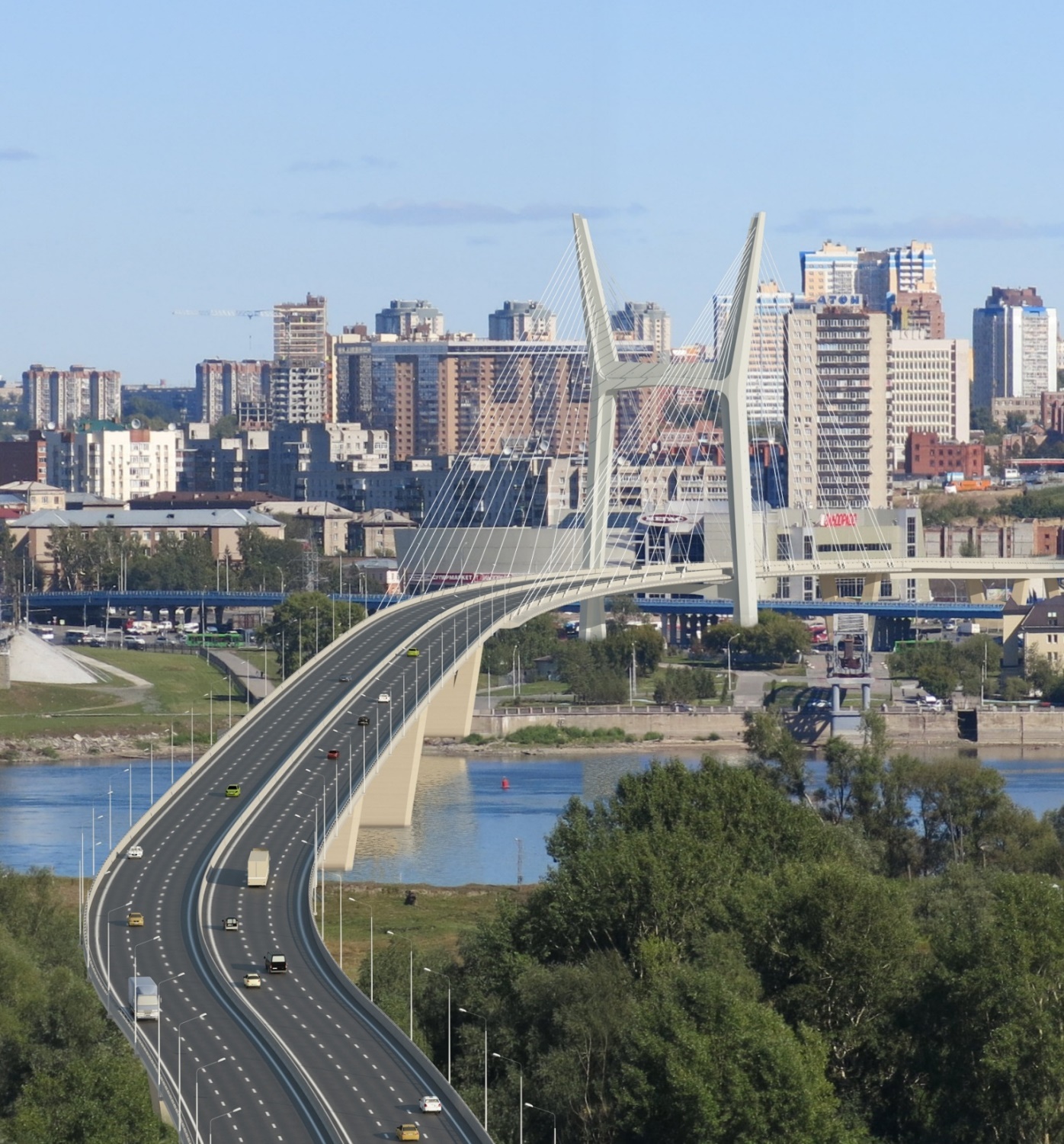 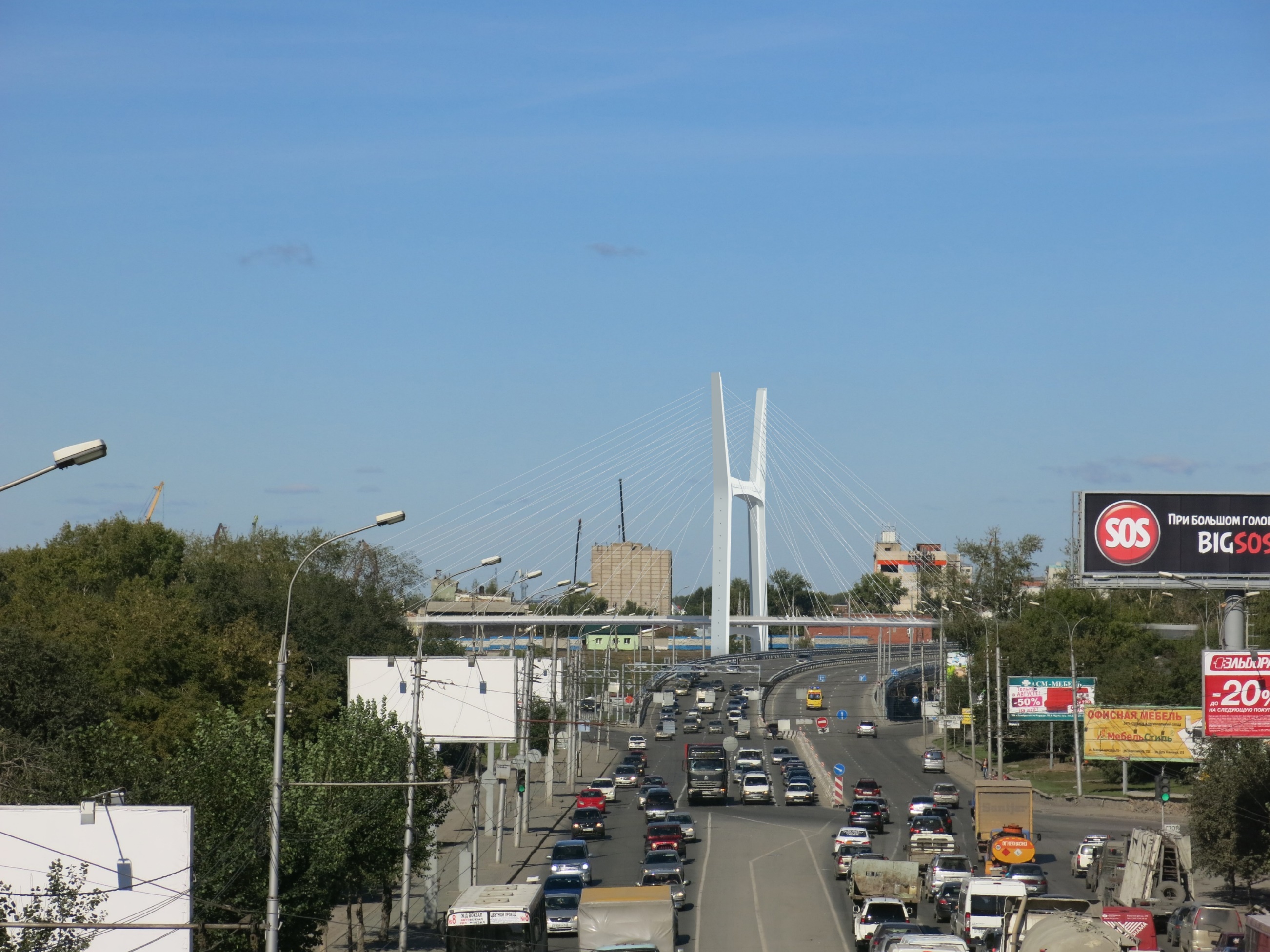 9
Планировочное решение мостового перехода. Ситуационный план.
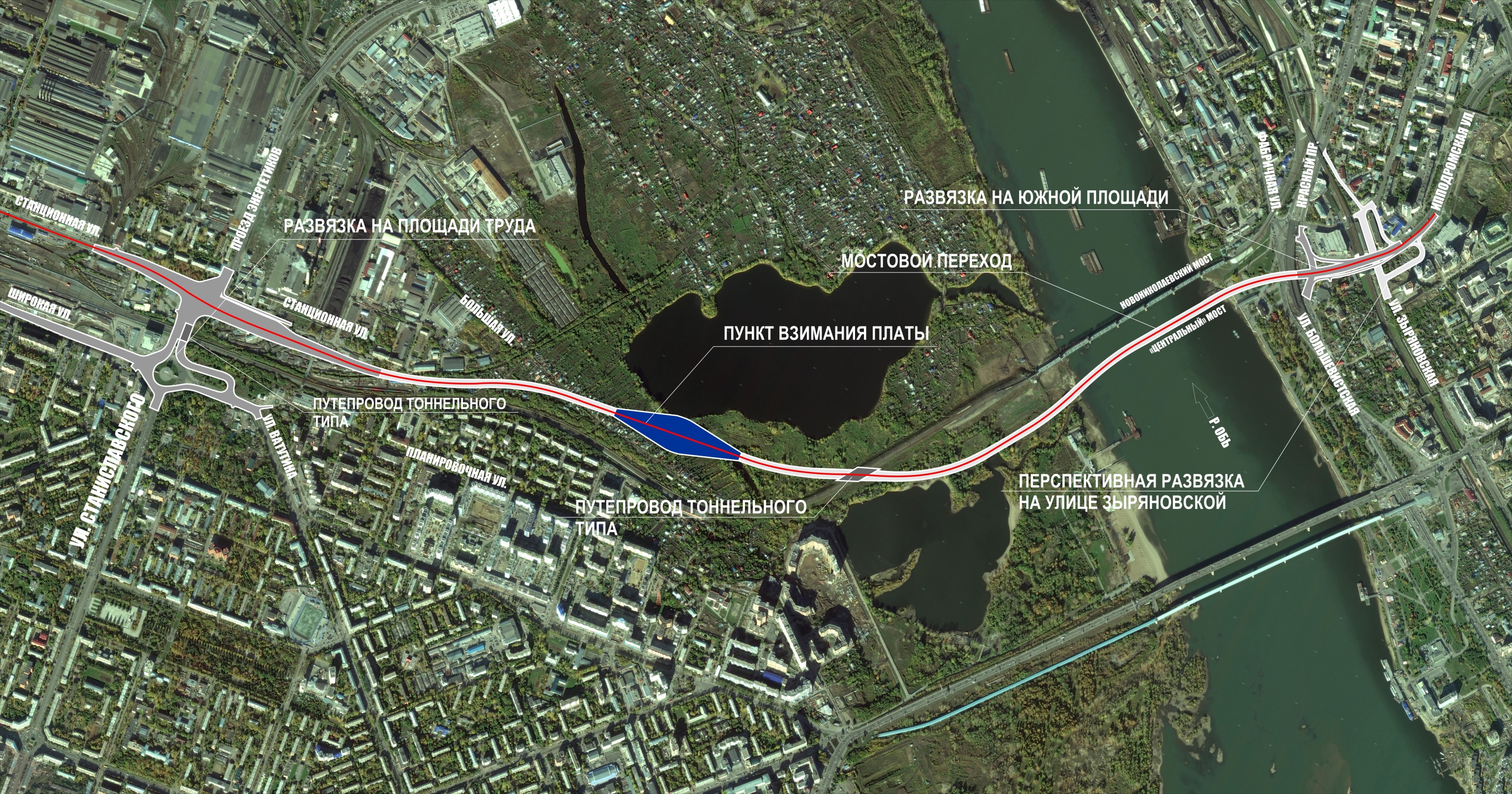 Длина мостового перехода – 5.6 км
Стоимость строительства – 25,5 млрд. руб., 
в т.ч. I этап – 19,5 млрд. руб.
10
Пункт взимания платы. Общий вид.
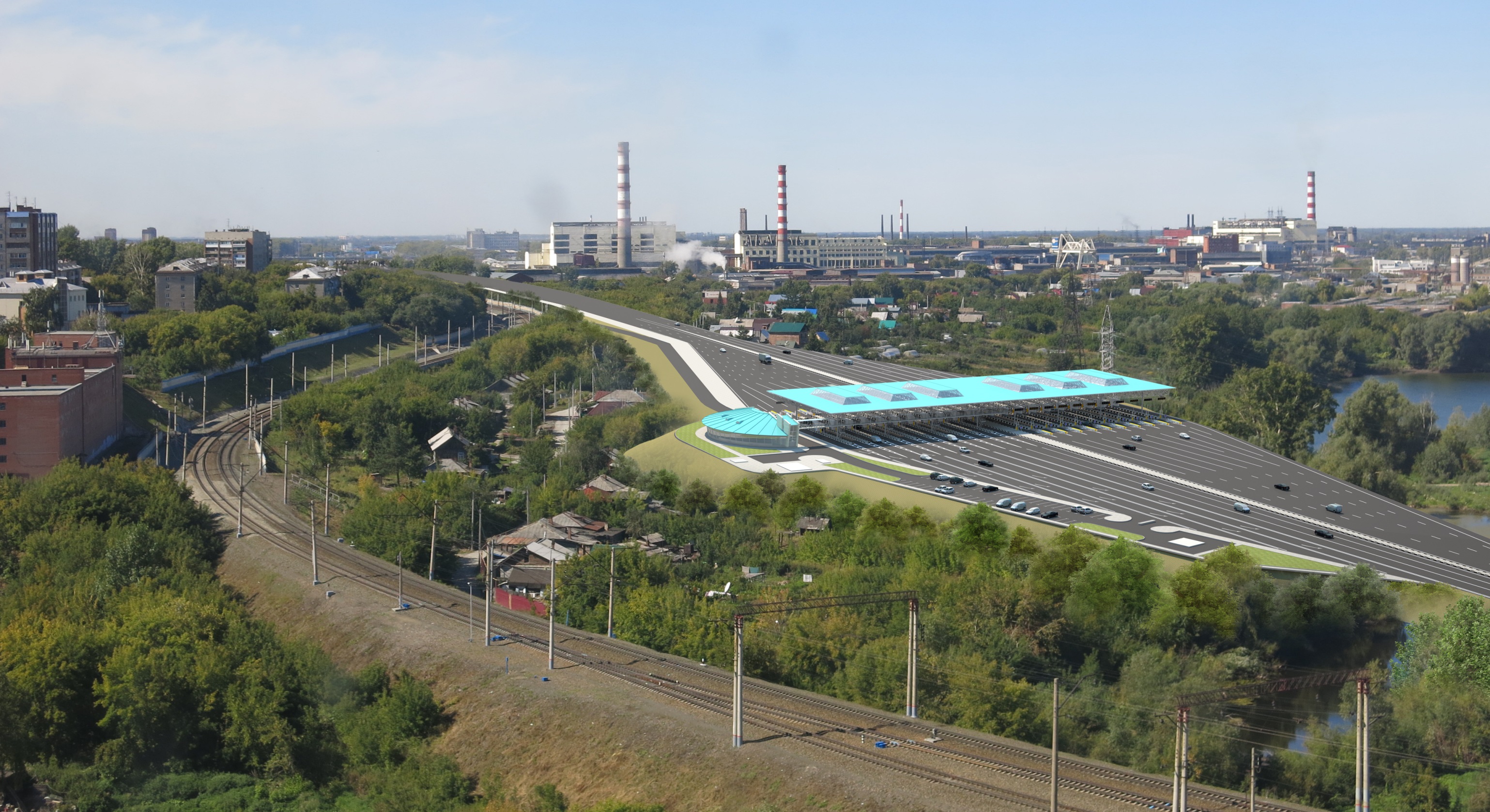 11
Задачи юридического и финансового консультанта
определение организационно-правовой модели инвестиционного проекта

разработка финансовой модели

разработка конкурсной документации инвестиционного конкурса

- разработка проекта концессионного соглашения
12
Организационно-правовая модель инвестиционного проекта
Форма ГЧП - концессия в соответствии с законом №115 ФЗ «О концессионных со-глашениях»

Концедент – г. Новосибирск

Источники финансирования: инвестор, г. Новосибирск и НО (с привлечением федеральных субсидий)

НО гарант г. Новосибирска

Отбор инвестора (концессионера) на конкурсной основе

Концессионное соглашение между г. Новосибирском (Концедент) и инвестором (Концессионер)
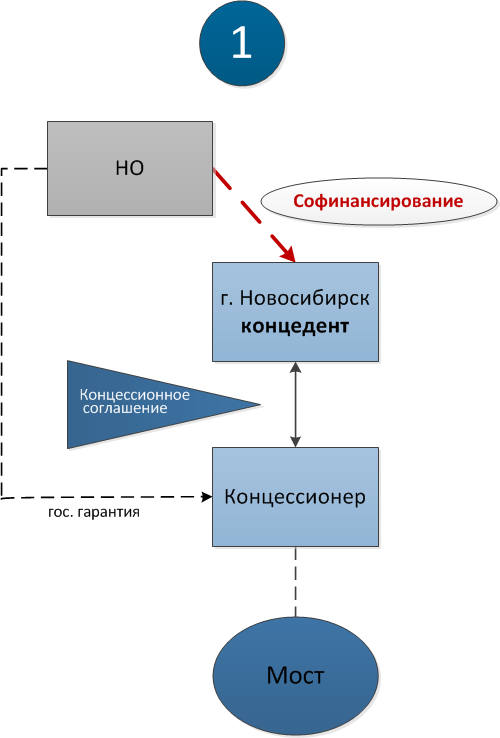 13
Транспортная модель и схема развития УДС г. Новосибирска  
на период 2019 – 2035 г.
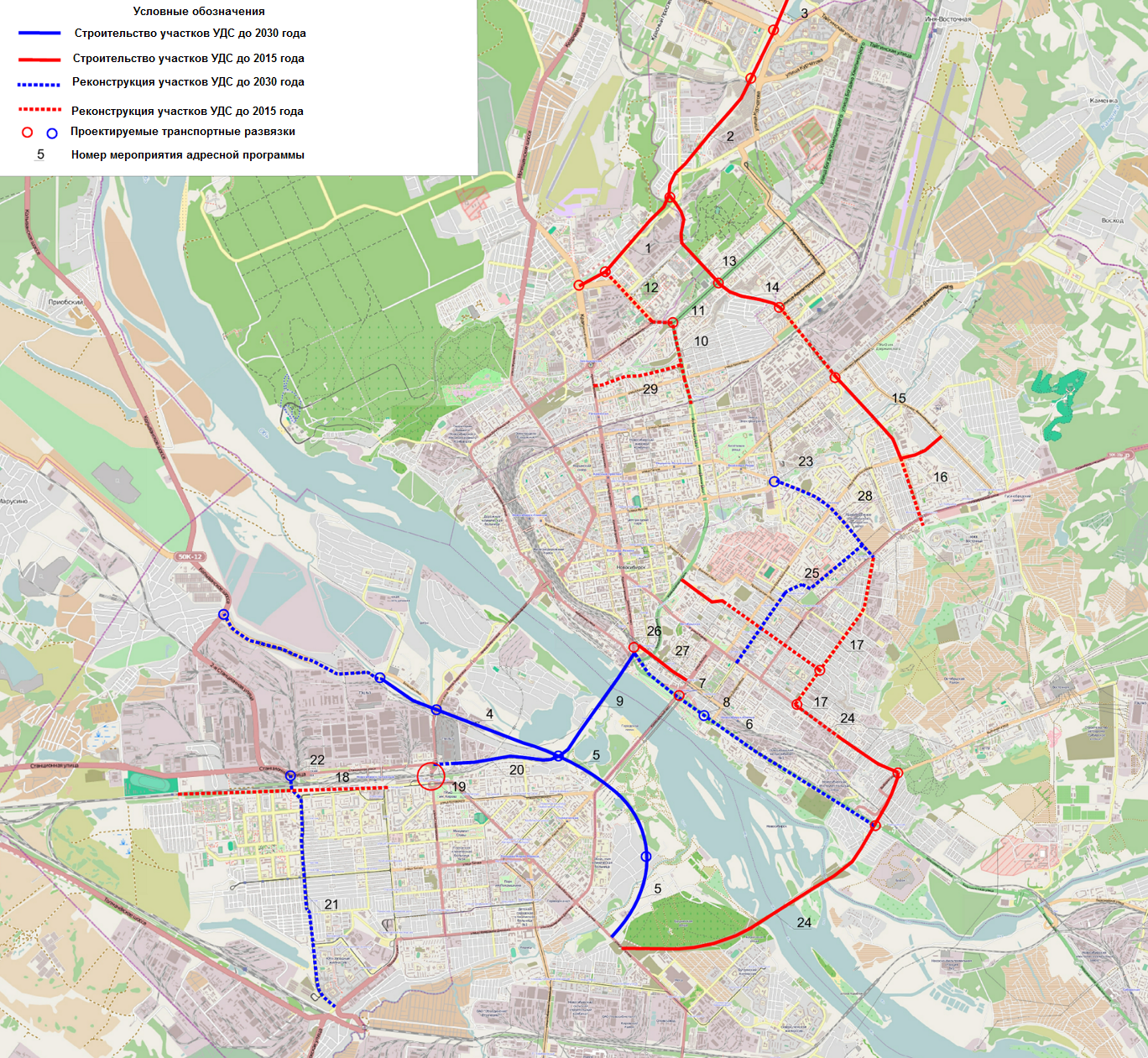 Сценарии финансовой модели
Общий срок концессии - 20 лет
2015-2019 г.г. – строительство мостового перехода 
2019-2035 г.г. – эксплуатация мостового перехода
15
Результаты 
финансового моделирования
16
Результаты 
финансового моделирования
17
План проведения конкурса по проекту строительства мостового перехода через 
р. Обь в створе ул. Ипподромской а г. Новосибирске
18
Необходимые условия для успешного запуска региональных проектов на основе ГЧП
Создание фонда поддержки региональных ГЧП

Субсидирование % ставок по кредитам

Определение оптимального пакета документов необходимого для подачи заявки на получение федеральных субсидий

Четкая процедура получения федеральной субсидии для Капитального гранта

Прозрачные критерии отбора проектов для федерального со-финансирования
19